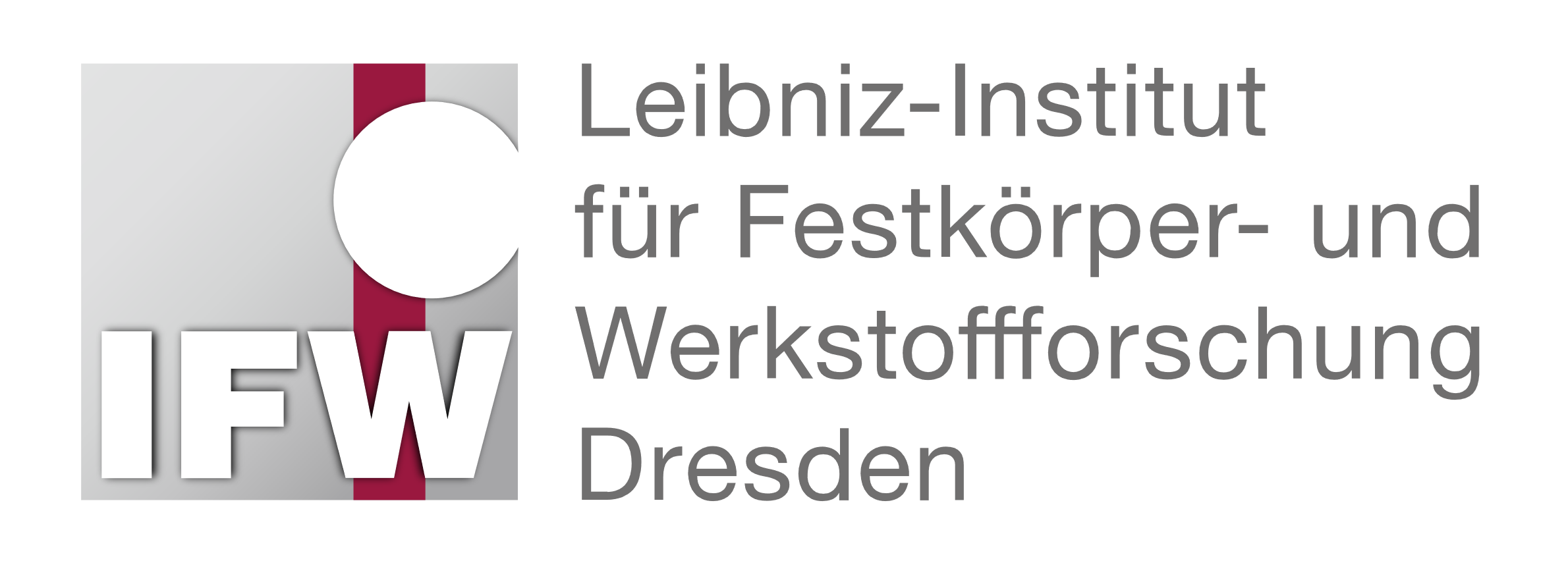 Alexander Schuster
Technische Universität Dresden
Leibniz-Institut für Festkörper- und Werkstoffforschung Dresden
Quantenphysik
Doppelspaltexperiment und
quantenphysikalisches Weltbild
Dresden, 2024
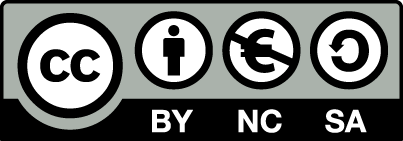 Quantenunterricht Klasse 12 © 2024 von Alexander Schuster ist lizensiert unter CC BY-NC-SA 4.0. Um eine Kopie der Lizenz einzusehen, besuche https://creativecommons.org/licenses/by-nc-sa/4.0/
Wesenszüge der Quantenphysik ZusammenfassungFähigkeit zur InterferenzKomplementarität
Auch einzelne Quantenobjekte besitzen die Fähigkeit zur Interferenz
Interferenz und Unterscheidbarkeit der Wege schließen sich aus
Bereits nur die Möglichkeit die Quantenobjekte durch einen Messprozess unterscheiden zu können, beeinflusst das Versuchsergebnis.
(frei nach Küblbeck und Müller, 2002)
Wesenszüge der Quantenphysik 3Statistischer CharakterEindeutige Messergebnisse
Einzelereignisse sind in der Quantenphysik zufällig/indeterministisch, also lassen sich auch bei immer gleichen Bedingungen nicht vorhersagen.
Sehr viele Quantenobjekte (Ensemble) verhalten sich nach einer reproduzierbaren/deterministischen Wahrscheinlichkeitsverteilung.
Auch wenn die Quantenphysik im Allgemeinen indeterministisch ist, erhält man durch einen Messprozess immer ein eindeutiges Ergebnis.
(frei nach Küblbeck und Müller, 2002)
Das Doppelspaltexperiment mit Elektronen
Schirm
Doppelspalt
Elektronenquelle
Das Doppelspaltexperiment mit Elektronen
b: N=200	c: N=6000	d: N=40.000	e: N=140.000
(Dr. Tonomura and Belsazar, o. D.)
Interferenz mit Quantenobjekten
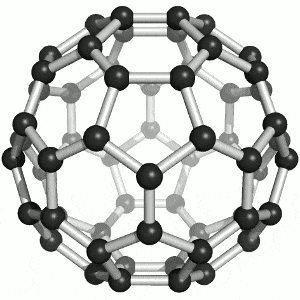 (Sponk, o. D.)
Interferenz mit Elektronen
Fragen:
Wie kommt es, dass auch massebehaftete Quantenobjekte wie Elektronen Wellenphänomene, wie Interferenz zeigen können?

Wie kann man die Wahrscheinlichkeit für das Verhalten eines Quantenobjektes berechnen?
Die quantenmechanische Zustandsfunktion
Die quantenmechanische Zustandsfunktion
[Speaker Notes: Bornsche Wahrscheinlichkeitsinterpretation
Weg von Welle-Teilchen-Dualismus, Vorsicht]
Die quantenmechanische Zustandsfunktion
Determinismus / Indeterminimus
Einzelereignisse:
 	 in der Regel zufällig/indeterministisch
	 z. B. keine Vorhersage möglich, wo ein einzelnes Photon auf 		Schirm auftritt
	Ausnahme:
	 mehrfacher Messprozess bezüglich der gleichen Eigenschaft
Ensembleereignisse:
	 bei vielen Objekte Wahrscheinlichkeitsaussagen möglich
		(Gesetz der großen Zahlen), Determinierte Zufallsverteilung
Die quantenmechanische Zustandsfunktion
Aufgabe:
„Die Ergebnisse von Experimenten mit Quantenobjekten sind zufällig, aber nicht beliebig.“
Erläutere die Aussage an einem Beispiel.
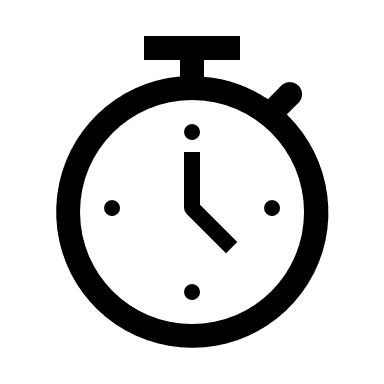 Zeit: 10 min
Das quantenphysikalische Weltbild
Wie wir gesehen haben ist Quantenphysik ganz anders als wir es aus dem Alltag kennen….

Aber widerspricht die Quantenphysik unserem Alltagsverständnis?
Das quantenphysikalische WeltbildRealität, Kausalität
Aufgabe:
Diskutiert und nehmt begründet mit eurem Wissen über Quantenphysik Stellung zu der gegebenen Definition, inwiefern diese auch in der Quantenphysik ihre Gültigkeit behält oder nicht.
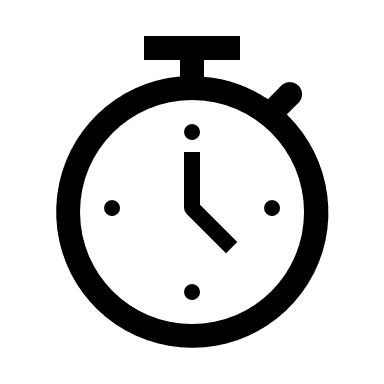 Zeit: 20 min
Realität
Definition Realität:
Objekte und ihre Eigenschaften, zusammen mit Werten existieren unabhängig von Beobachtungen und Messungen.

Quantenphysik: 
Quantenobjekte existieren
i.d.R. keine Existenz von Werten für Eigenschaften ohne Messprozess
Messprozess erzeugt Eigenschaft

Existenz von Zustandsüberlagerungen (Superpositionen)
Kausalität
Definition Kausalität:
Jeder Wirkung lässt sich eindeutig eine Ursache zuordnen (Determinismus).

Quantenphysik:
Einzelereignisse sind i.d.R. indeterministisch 
Bei Ensemble sind Wahrscheinlichkeitsaussagen möglich

Aber: Determinierte Zufallsverteilung,
Lokalität
Definition Lokalität:
Räumlich getrennte Systeme haben keinen Einfluss aufeinander. Deren Physik kann lokal beschrieben werden. Eine Messung an dem einen System hat keinen Einfluss auf das andere System.

Quantenphysik:
Existenz von Zuständen von Objekten, die nur gemeinsam beschrieben werden können, auch bei räumlicher Trennung
 Verschränkung
[Speaker Notes: Verschränkung nur als ein Bsp der Nichtlokalität]
Das EPR-Experiment
Zwei Quantenobjekte, die sich in einem gemeinsamen Zustand befinden
↕
?
?
↔
Bezüglich der Polarisation unbestimmt, bzw. in Superposition
Messgerät für Polarisation
Verschränkung
Zwei oder mehr, auch möglicherweise weit voneinander entfernte Quantenobjekte können sich in einen gemeinsamen Zustand befinden
Messprozess an einem Objekt führt auch zur Auflösung der Superposition bei anderem Objekt
Ohne Zeitverzug, über beliebige Distanzen
Instantaner Kollaps der gemeinsamen Zustandsfunktion
Quantenphysik ist…
…nicht lokal-realistisch und folgt der Definition von Kausalität nicht im strengen Sinne.
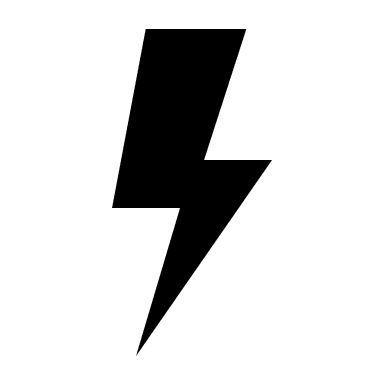 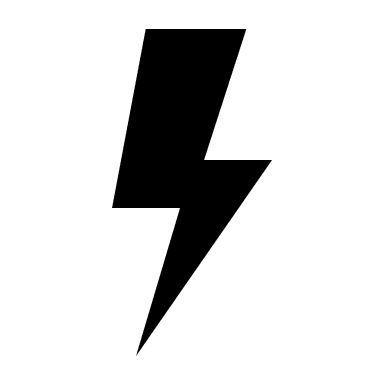 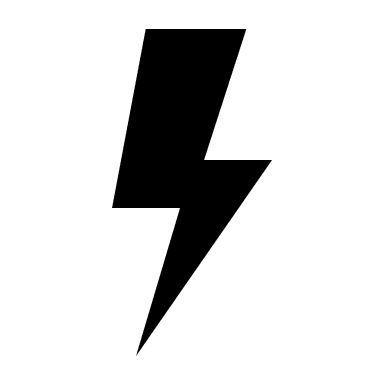 Quellenverzeichnis
Sponk (o. D.) (https://commons.wikimedia.org/wiki/File:Buckminsterfullerene_animated.gif), Buckminsterfullerene animated, https://creativecommons.org/licenses/by-sa/3.0/legalcode
Tonomura & Belsazar (o. D.). (https://commons.wikimedia.org/wiki/File:Double-slit_experiment_results_Tanamura_four.jpg), Double-slit experiment results Tanamura four, https://creativecommons.org/licenses/by-sa/3.0/legalcode